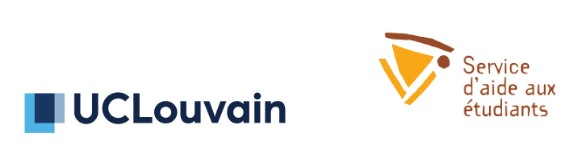 Mon étudiant.e va mal, comment réagir ?  D’une préoccupation commune à la conception d’un espace de sensibilisation et de partage de pratiques.
Julie Lecoq, conseillère en pédagogie universitaire au Louvain Learning Lab (UCLouvain)

Anne-Sophie Masureel, chargée de mission en santé publique au Service d’aide (UCLouvain)
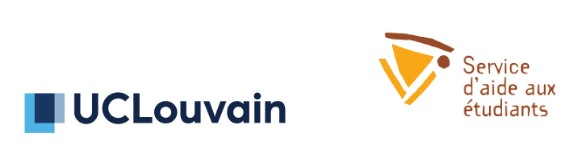 Contexte
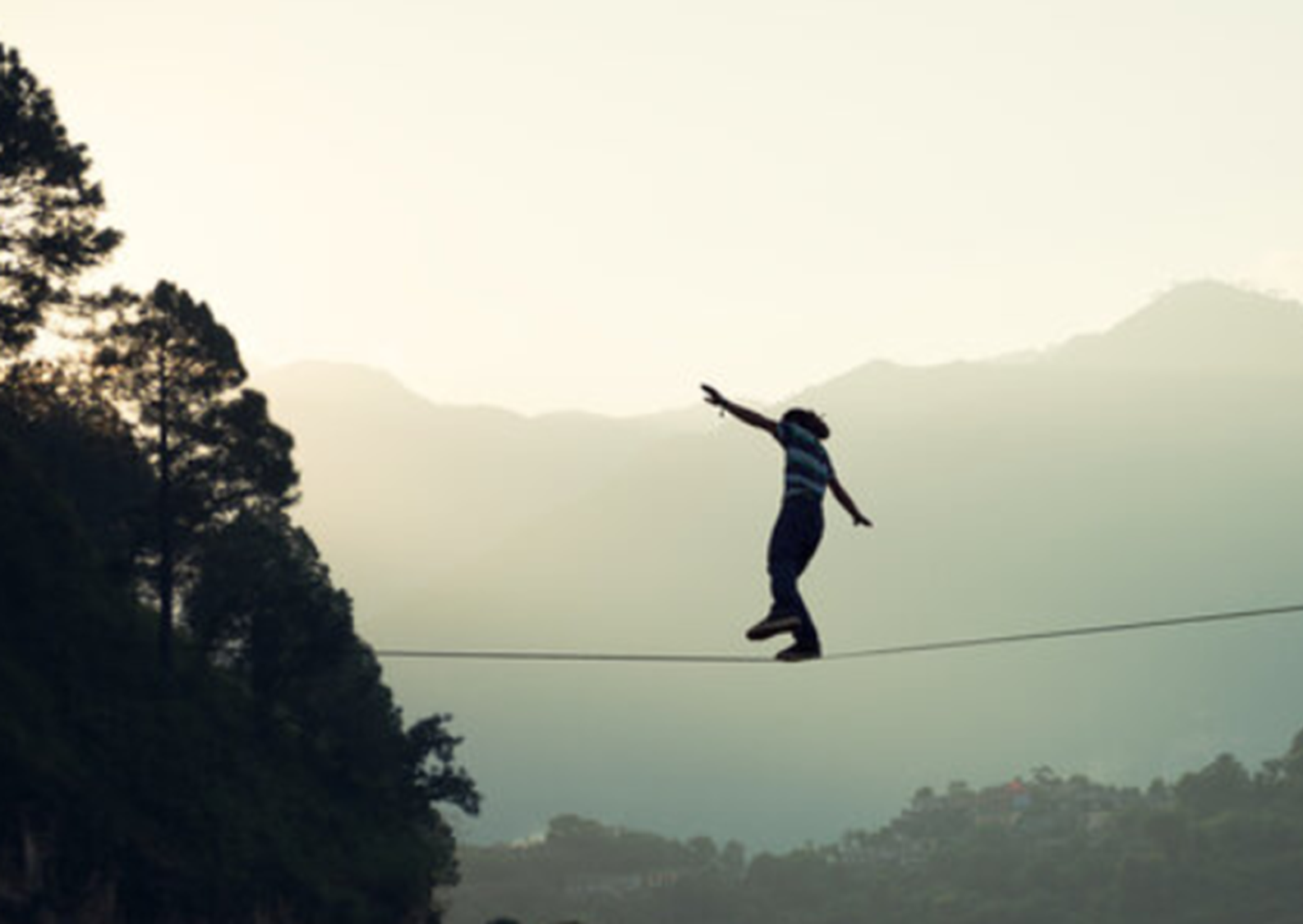 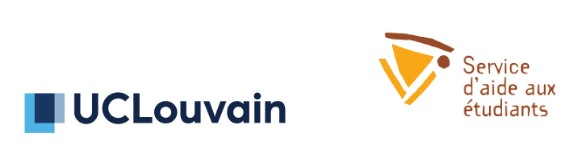 Chiffres de Nightlinewww.nightline.fr
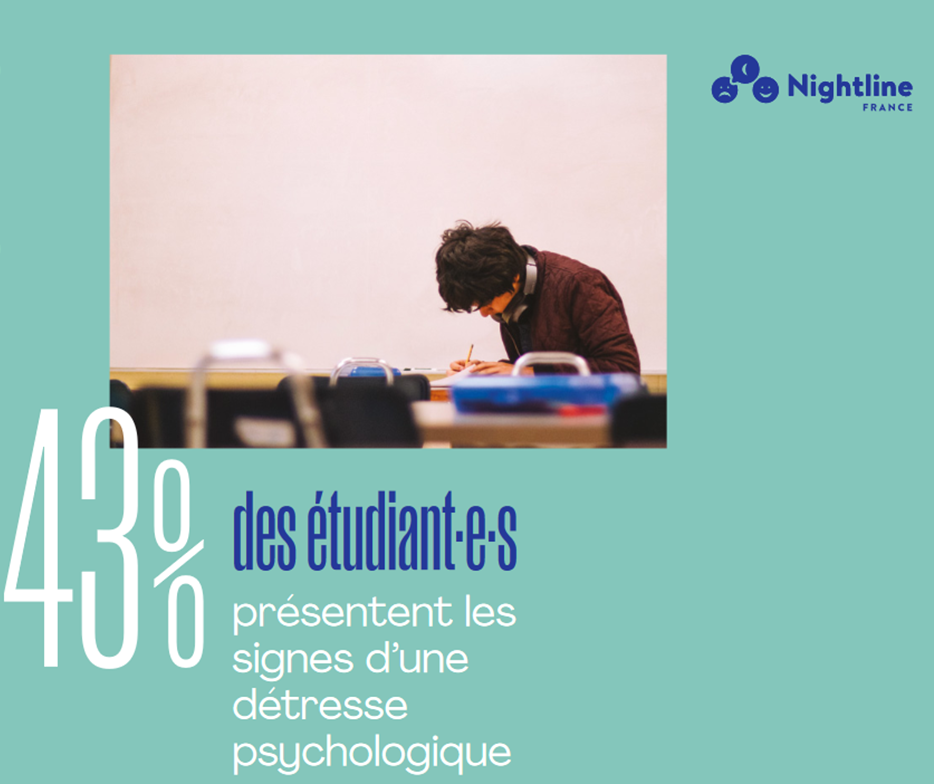 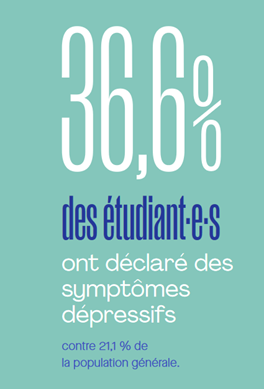 Chiffres OMS
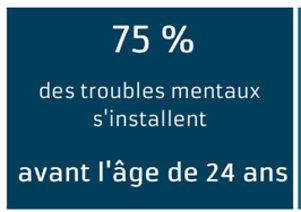 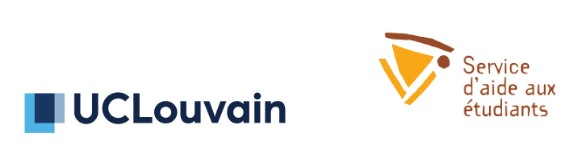 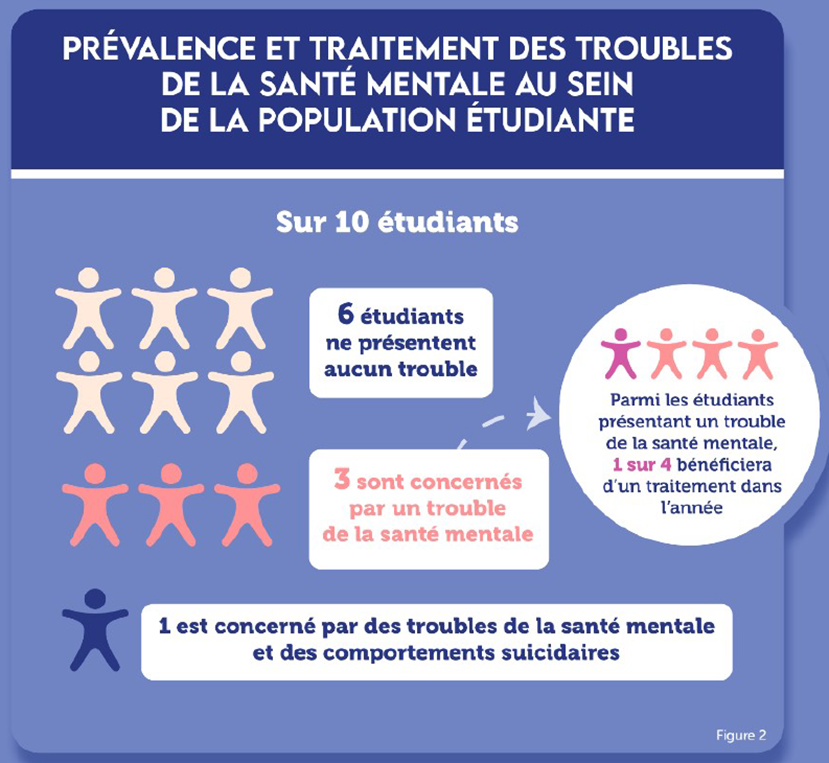 Chiffres du référentiel d'intervention: Promouvoir la santé mentale des étudiantsmai 2023, IREPS, Bourgogne franche conté
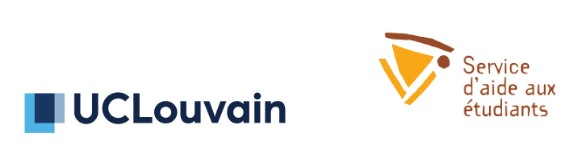 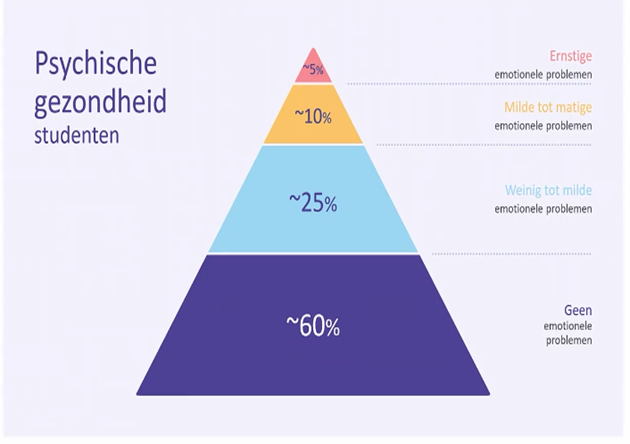 Chiffres Prof. Ronny Bruffaerts KULeuvenwww.mindmates.bewww.moodspace.be
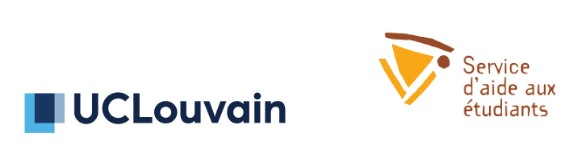 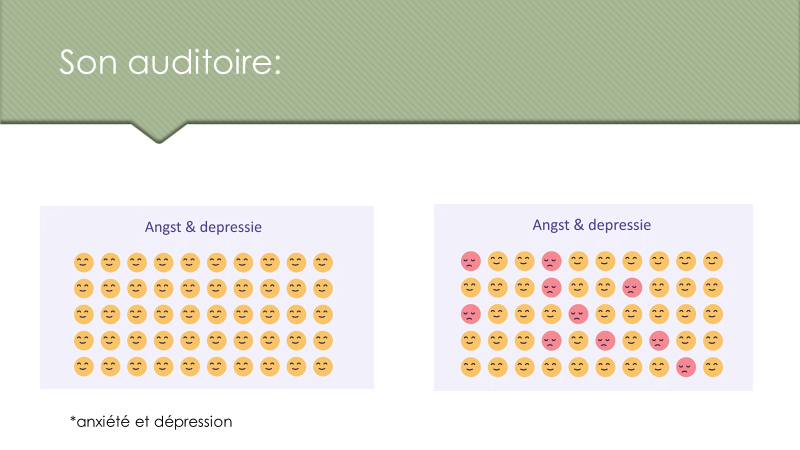 Figure reprise du Prof. R.Bruffaerts
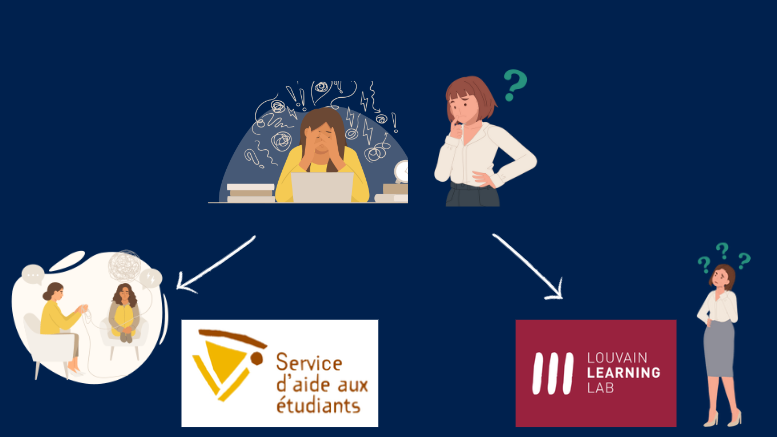 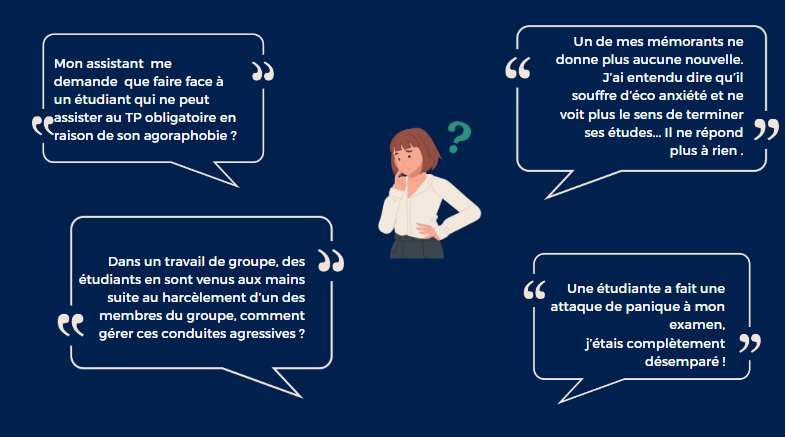 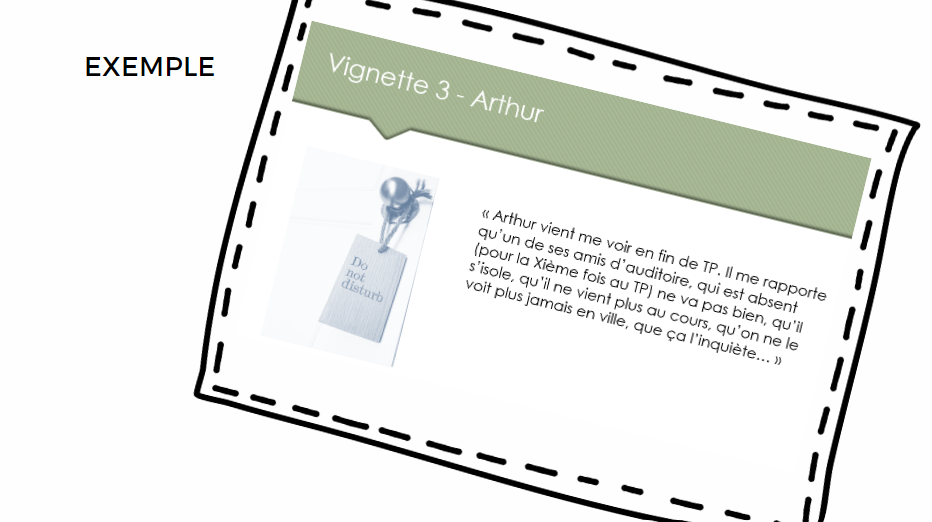 MISE EN  SITUATION
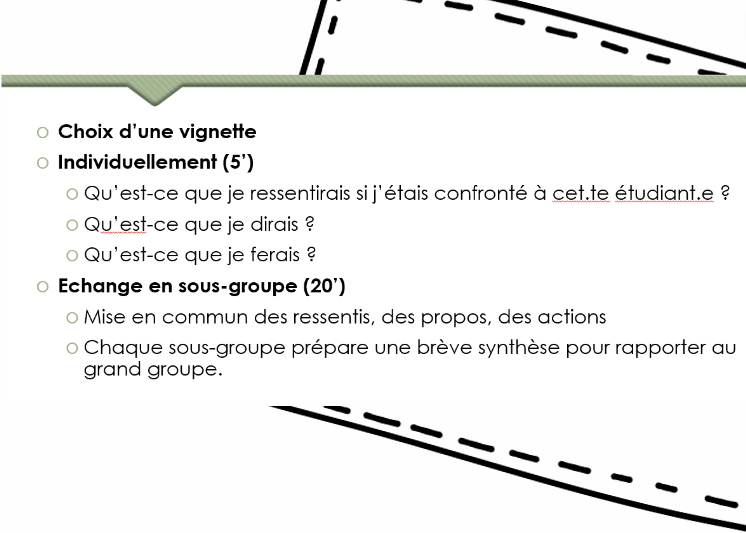 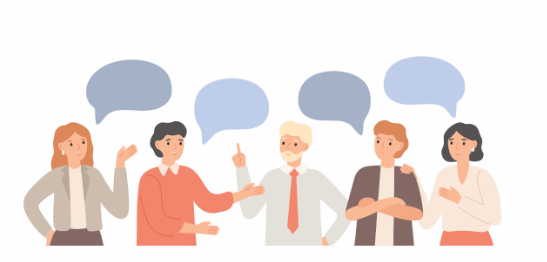 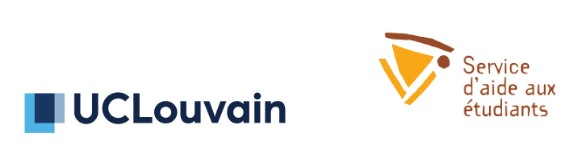 Deux facteurs de protection majeurs
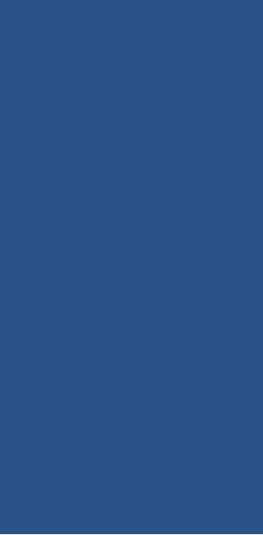 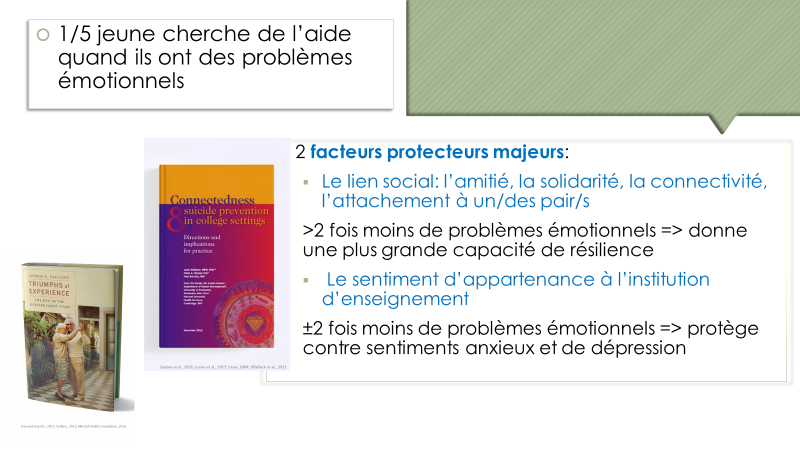 Le lien social l'amitié, la solidarité, la connectivité, l'attachement à un/des pair/s
      Plus de 2 fois la survenue de problèmes émotionnels;  donne une plus grande capacité de résilience

Le sentiment d'appartenance à son institution d'enseignement
       Environ de 2 fois la survenue de problèmes émotionnels; protège contre le sentiments de dépression et d'anxiété
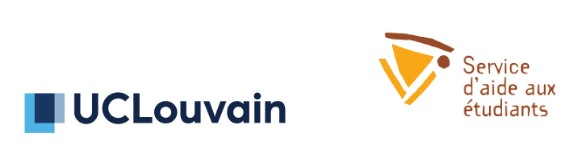 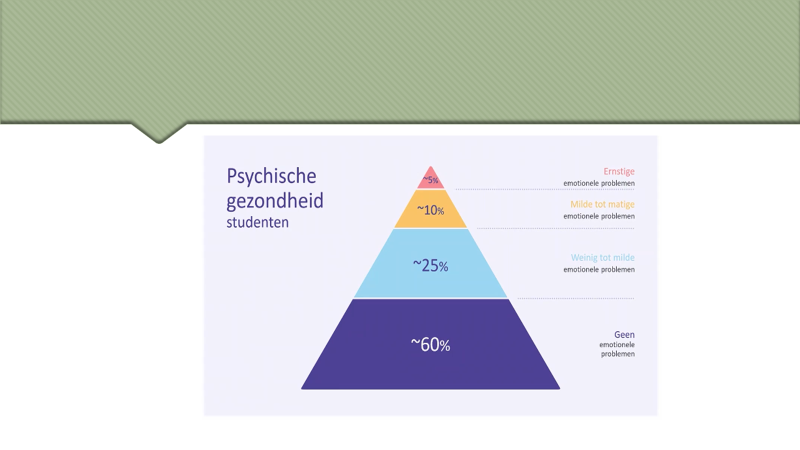 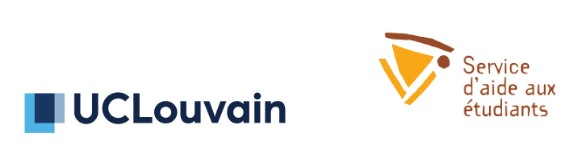 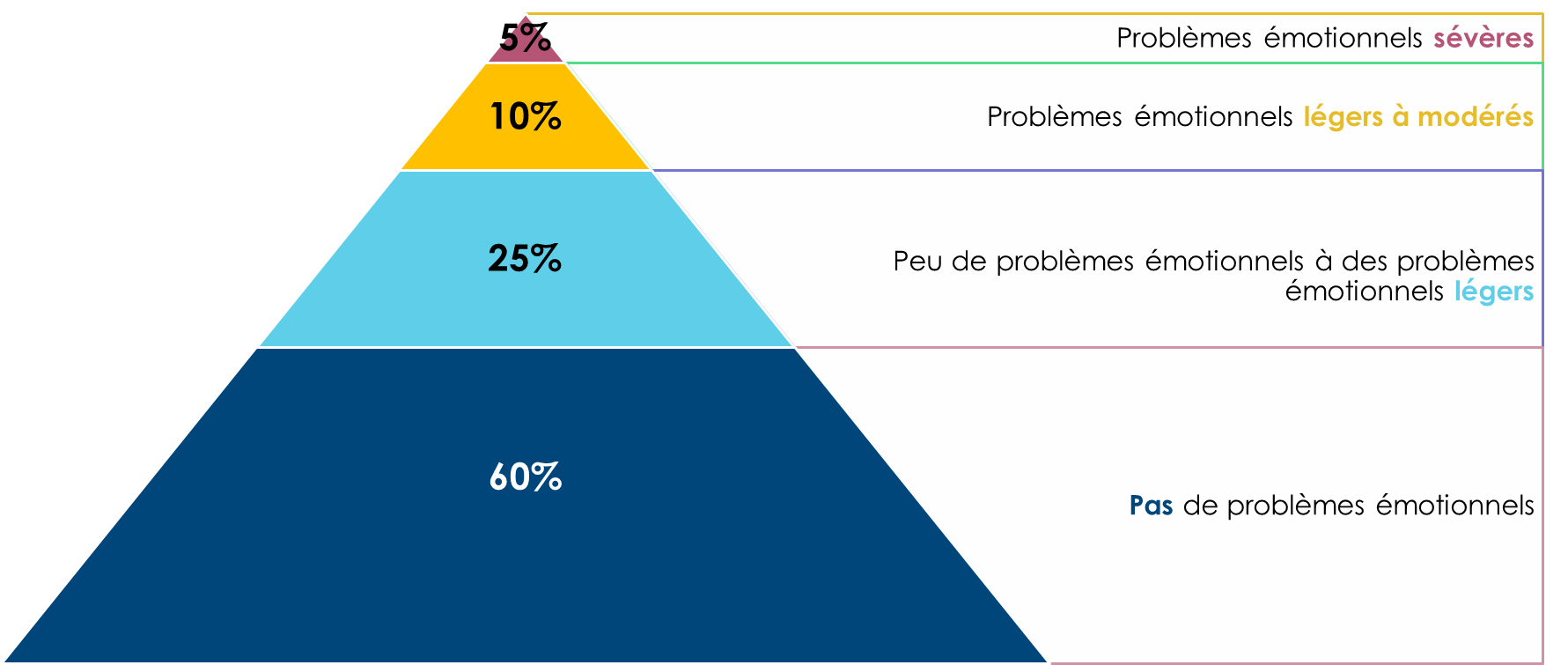 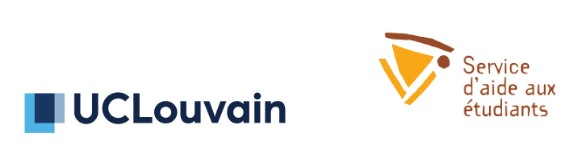 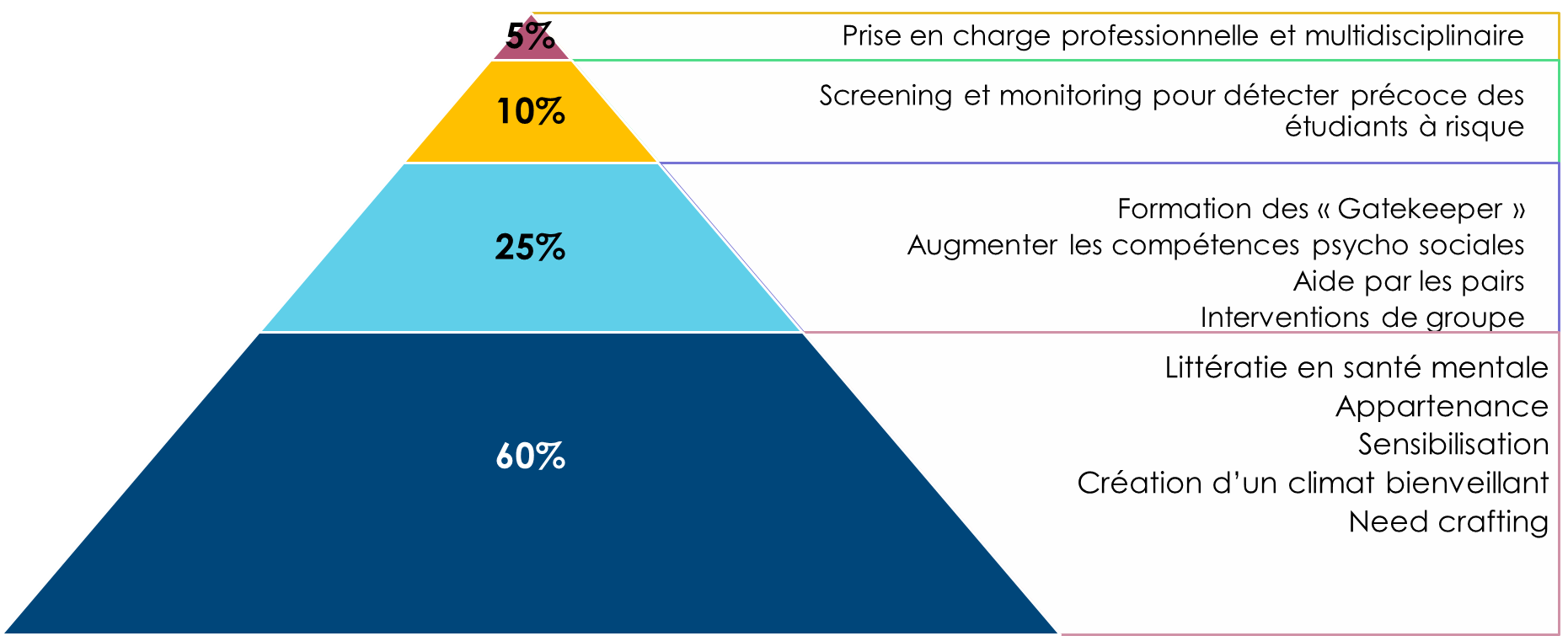 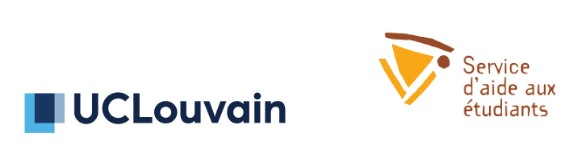 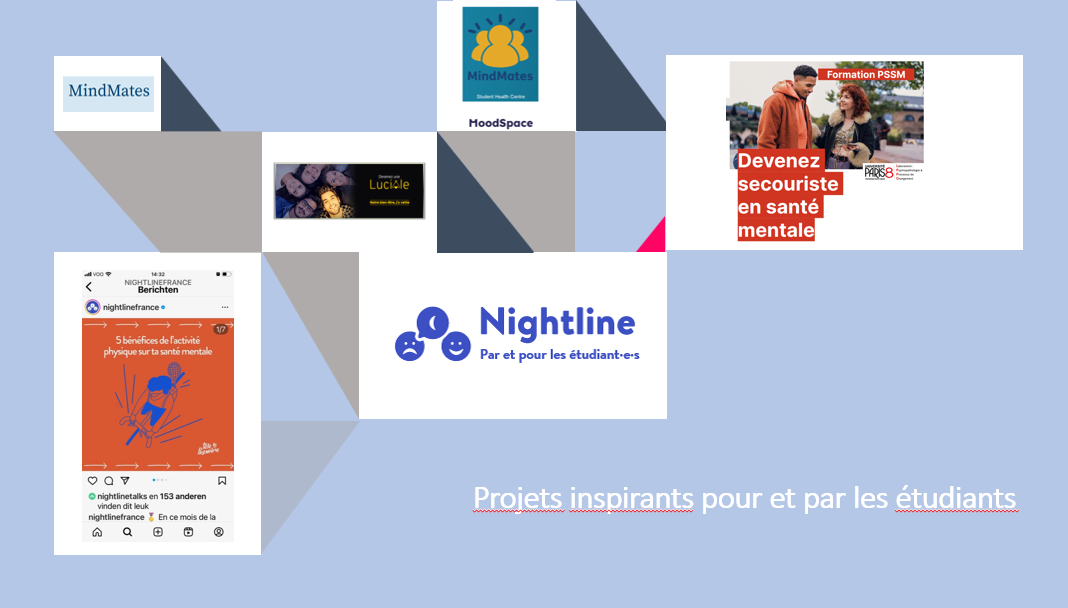 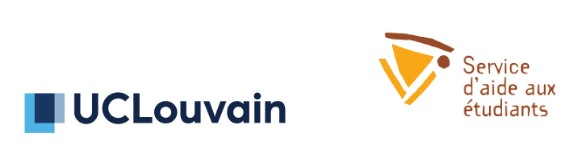 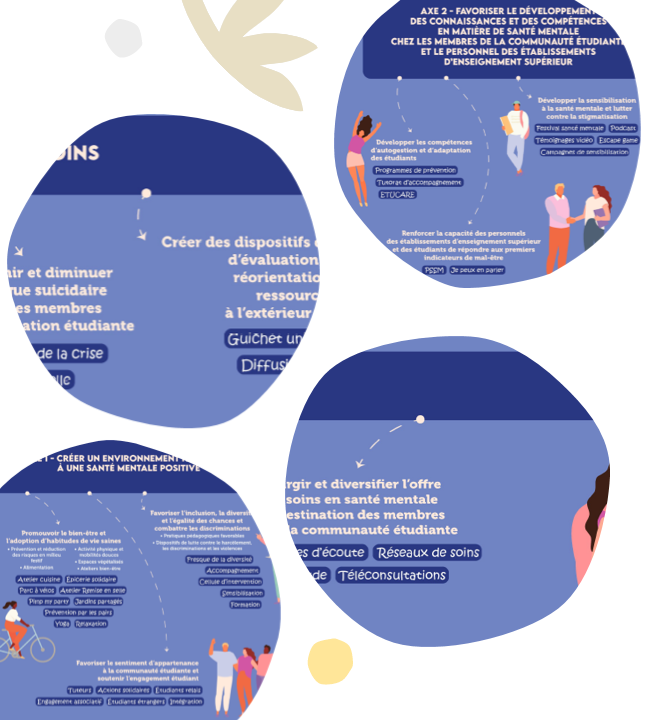 AXE 1: Créer un environnement favorable à une santé mentale positive

AXE 2: Favoriser le développement des connaissances et des compétences en matière de santé mentale chez les membres du personnel et des étudiants des établissements de l'enseignement supérieur

AXE 3: Renforcer l'accès aux soins
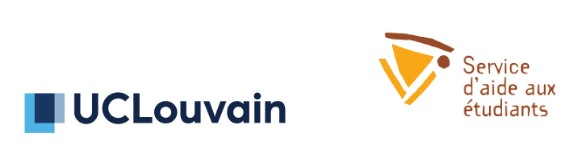 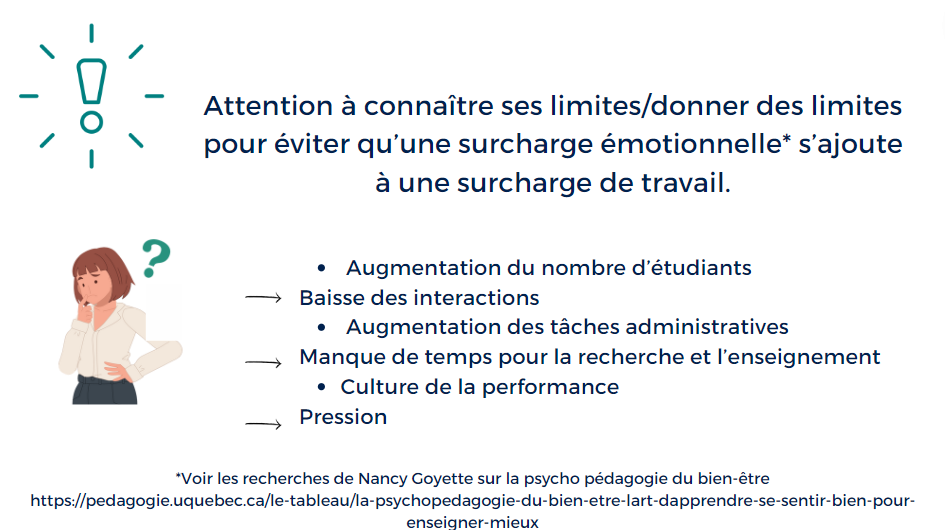 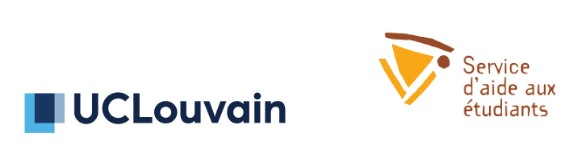 Créer un environnement favorable à une santé mentale positive…une question pedagogique ?
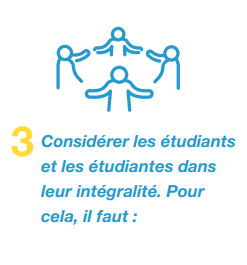 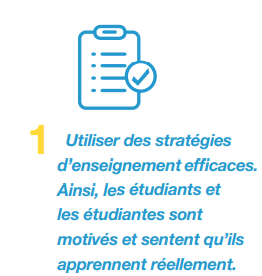 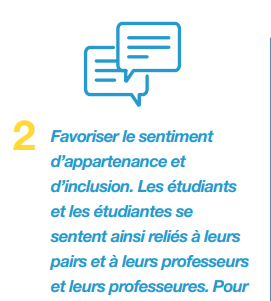 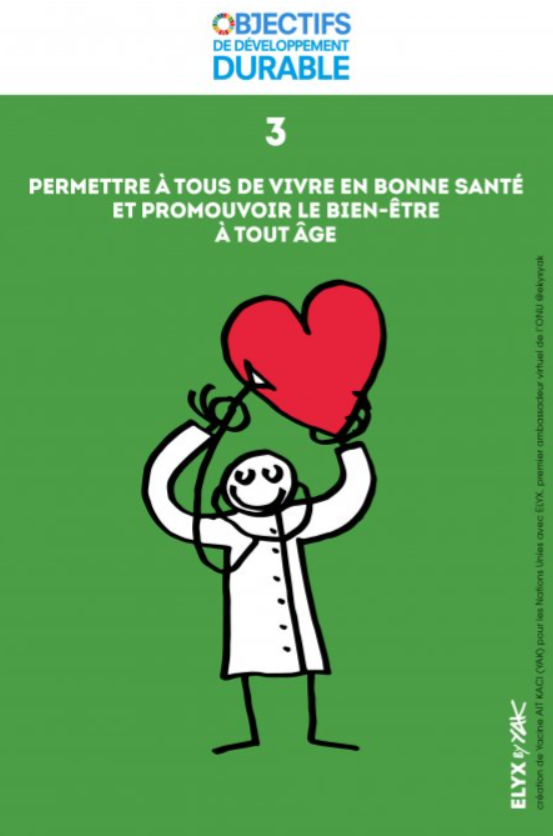